Informatics 43 – April 28, 2016
What is testing?
Running some code.
Determining if the output is correct.
What is a test case?
An input to a system, and the correct output.
An “input” may be complex.
Example:
What is an input to WebReg, when you enroll in a class?
What is the correct output?
Where do test cases come from, Mommy?
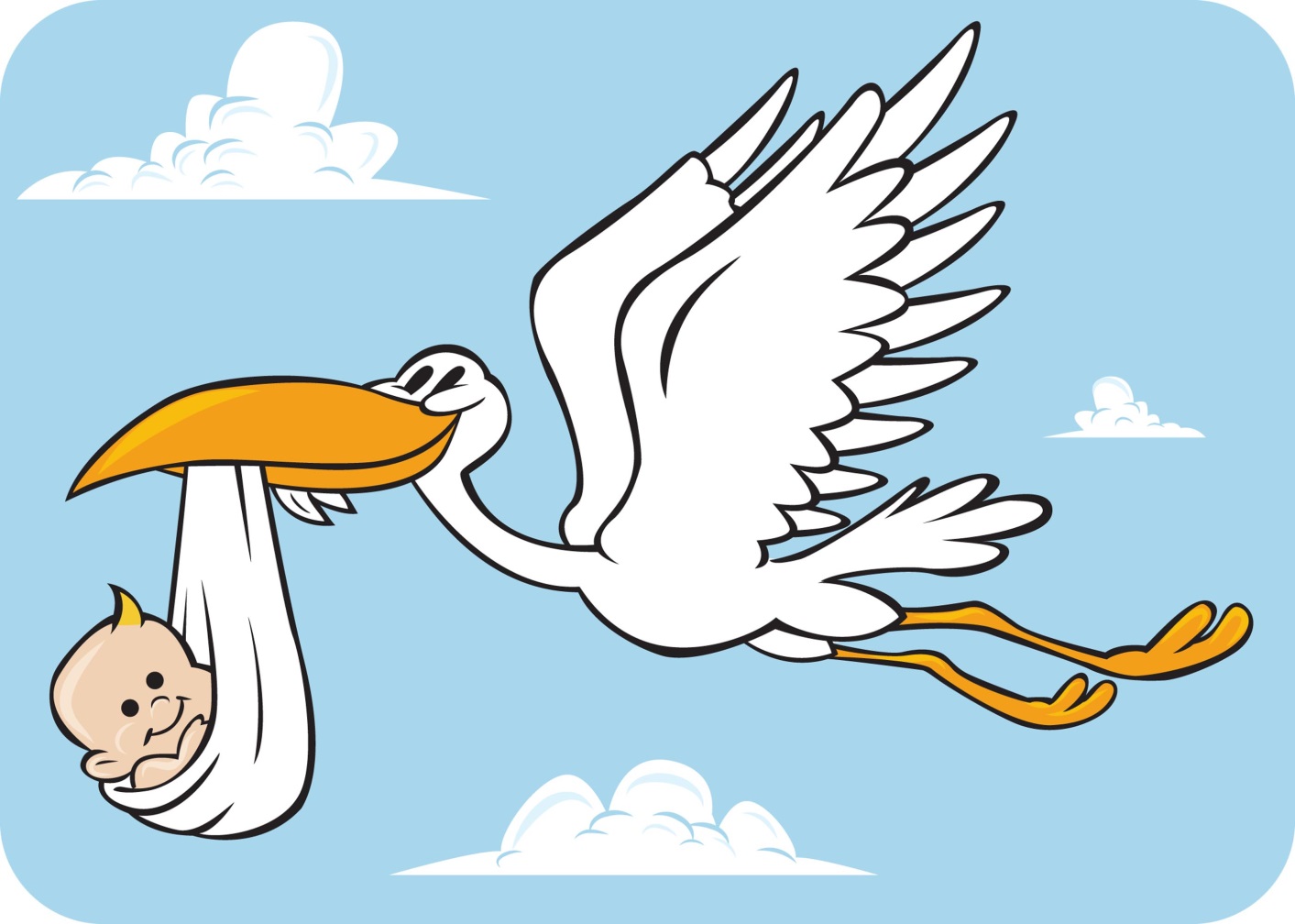 Goals for selecting test cases
-- 100%
Confidence in module being tested
Number of test cases with correct outputs – not well chosen
-- 100%
Confidence in module being tested
Number of test cases with correct outputs – well chosen
“A well-chosen set of test cases means more confidence, sooner.”
More goals for selecting test cases
Detect defects

Locate defects

Qualities
Accurate
Complete   thorough
Repeatable
Systematic
Levels and types of testing
Unit / component

Integration testing 

System testing (same as integration testing, with entire codebase)

Acceptance

Volume / stress

Regression
Restatement of goals
Want to verify software’s correctness  
     Need to test 
          Need to decide on test cases 
               No set of test cases is sufficient
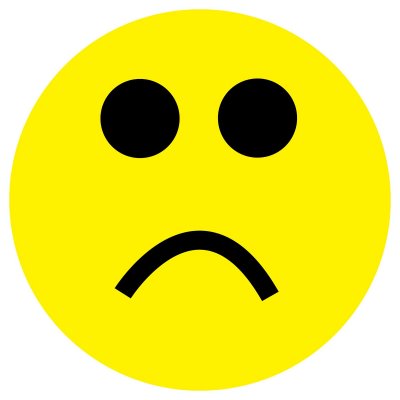 Restatement of goals
Want to verify software’s correctness  
     Need to test 
          Need to decide on test cases 
               No set of test cases is sufficient

What is a systematic approach to the selection of test cases that will lead to accurate, thorough, repeatable identification of bugs?
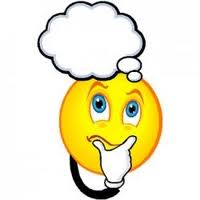 Approaches to test case selection
“White box” – or structural
Test cases based on the structure of the code
Can be partially automated
“Thorough”ness measured against code qualities

“Black box” – or specification based
Test cases based on specifications
Requires “formal” specs to automate
“Thorough”ness measured against either 
the set of functionalities, or
the set of inputs
White box example
What test cases are required 
to make sure every line of code is executed at least once?
to make sure every branch is taken at least once?
to make sure that all possible error conditions are encountered?
a  17
read b from textbox
if b is not numeric
   do error routine
if a < b
   while a < b-3
      a  a / (b–50)
print a, b
White box example
What test cases are required 
to make sure every line of code is executed at least once? “Code coverage”
to make sure every branch is taken at least once? “Branch coverage”
to make sure that all possible error conditions are encountered?
a  17
read b from textbox
if b is not numeric
   do error routine
if a < b
   while a < b-3
      a  a / (b–50)
print a, b
Black box example
From the (eventual) Requirements Specification:

“A substitute teacher who is nearest to the school is selected, all other factors being equal.”

What test cases are required to 
make sure the user interface actually updates internal data stores?
determine if a sub’s location is correctly used when determining the substitute’s distance to a school?
verify that invalid inputs are rejected?
The Testing Process Model
Decide what to test.
Select a test case input, with input I.
Determine the expected output E.
Run the system with the test case input I.
Capture the actual output A.
Compare E and A.
Different? Inform programmer
Loop back to 1 or 2, if time permits.
Back to Black box test case selection
Based on specifications, not source code.
How to select inputs for test cases?
Typical values
Boundary values
Extreme values
Special cases
Invalid values
Values you suspect might cause a failure
Environmental factors, such as date, type of user
This is all pretty haphazard.
Back to Black box test case selection
Equivalence Class Partitioning – a systematic approach.

Identify the set of all possible inputs (to what is being tested).
Identify a basis for subdividing the set of inputs.
stated requirements
size, order, structure
your smarts
Use this basis to divide the set of all possible inputs into subsets (domain into subdomains).
From each subset/subdomain, select a representative to be a test case input.
Back to Black box test case selection
An example:

The QuizAverage function:

Input: a list of numbers

Output: a single number which is the average of the numbers on the input list, not counting the lowest number on the list.